JOURNALISM AND MASS COMMUNICATION
COMMUNICATION PROCESS AND METHODS
Mr. NOUSHAD PM.
DEPARTMENT OF ENGLISH
HKRH COLLEGE
UTHAMAPALAYAM, THENI-625533                                                      TAMIL NAD
UNIT-II
COMMUNICATION PROCESS AND METHODS
WHAT IS COMMUNICATION?The term communication stems from a Latin word communis which means ‘common’ and denotes the act of imparting, conveying or exchanging ideas through speech, writing or signs.communication is the art of transmitting information, ideas andattitudes from one person to another. It is a process of transmitting a message from a source to an audience through a channel.Ban and Hawkins define communication as the process of sending andreceiving messages through channels which establish common meaning between a source and receiver.
FUNDAMENTALS OF COMMUNICATION
According to Joseph A. Devito communication refers to “the act by one or more persons, of sending and receiving messages, distorted by noise, within a context, with some effect and with some opportunity for feedback.”Wilbur Schramm, a leading communication scholar, defines communication as a sharing process. He traces the word communication to the Latin word ‘communis’ which means common. According to him, when we communicate we are trying to establish a commonness with someone. That is, we are trying to share information, an idea or an attitudewith someone.
Continue…..
1.Source : A person who sends a message or a signal is the source in communication.Communication by definition demands that someone send signals and someone receive them.2. Receiver : A person who receives the message or signal is the receiver in a communication process.3. Context : Communication always takes place within a context. It can either restrict or stimulate the communication process. Communication in a funeral home, a public park, a cricket stadium and in a church will be entirely different.
ELEMENTS OF COMMUNICATION
4. Message : Message is anything that is sent and received.Generally we think of communication messages as being verbal (oral or written). We can also communicate nonverbally.5. Channel : It is the route or vehicle along which the message is transmitted from a sender to receiver. When you talk to a friend, the sound waves that carry your words constitute the channel. When you write something, the piece of paper becomes the channel. Newspapers,magazines, radio, television and internet become the channels in mass communication.6. Noise: Noise in communication refers to anything that distorts or interferes with the message. The screeching of a passing car, prejudices, bias, poor grammar etc. interfere with the effective and efficient transmission of messages from the sender to the receiver.
Continue….
7. Encoding: Two important elements in communication are ‘encoding’ (at the sender end of the model) and ‘decoding’ (at the receiver end). Encoding means that the message is translated into a language or code suitable for transmission to the intended receivers.8. Decoding: The act of understanding or comprehending a message is referred to as decoding. When we speak we are putting our ideas into sound waves (encoding). By translating sound waves into ideas we are taking them out of the code they are in and hencedecoding. Similarly, when we read a text, we are decoding the written symbols of a language.
Continue...
9. Feedback: The information that is fed back to the source is known as feedback. Feedback, in general, refers to any process by which the communicator obtains information as to whether and how his/her intended receiver has received the message.10. Effect : The consequences of communication are referred to as effect. Communication has always some effect on one or more persons. The effect could be on the source or on the receiver or on both of them.
Continue.
1. Intrapersonal CommunicationCommunication that takes place within an individual is called intrapersonal communication. The individual functions here as the source and receiver. It includes our reflection, contemplation, meditation, our inner monologues, our reflection upon ourselves,and our relationships with others and with our environment. Conversing with the Divine may be termed trans-personal communication.
TYPES OF COMMUNICATION
2. Interpersonal CommunicationInterpersonal communication is face to face communication between two persons or more in close physical proximity. In other words, interpersonal communication describes any mode of communication, verbal or nonverbal, between two or more people. It is considered the most effective type of communication because it is personal, direct, intimate and allows maximum interaction in word, gesture and expression. Communication between two persons is also known as dyadic communication.3.Extrapersonal communication Extra Personal Communication is that way of communication in which a human interacts with other species. Communication between human beings and non-human entities is extra personal communication
3. Group CommunicationCommunication by many persons in a face to face situation is described as group communication. Here, as the group grows in size communication tends to become more and more of a monologue reducing participation. The degree of directness, therefore, depends on the size of the group, the place where it meets and also the relationship of the members of the group to one another. In group communication feedback is more difficult to measure andrespond to.
4. Public CommunicationPublic communication occurs when a group becomes too large for all members to contribute. One characteristic of public communication is an unequal amount of speaking. One or more address their remarks to the remaining members who act as an audience.5. Mass CommunicationMass Communication is the process of delivering information, ideas and attitudes to a sizeable and diversified audience. This is done through the use of media developed for that purpose namely newspapers, magazines, radio, television, websites, social media networks.The act of mass communication is much more complex than that of face to face communication. It is addressed to masses, to an extremely large audience.
6. Verbal and Written CommunicationVerbal communication refers to spoken messages that we transmit by producing sounds. In general, we spend a great deal of time participating in verbal communication either as speakers or listeners. Verbal communication is important to human relationship startingfrom interpersonal, group communication to other communication contexts Written communication refers to communication through written or printed words.Although, it is verbal in nature, written communication has a non-verbal dimension. Written communication is formal, literate and follows the rules of grammar.
7. Non Verbal Communication (NVC)Human beings communicate verbally through words and nonverbally through facial expressions and body movements. Non verbal communication can be understood as the process of sending and receiving messages without the use of words. However, it should benoted that non verbal communication can take place either alone or with words.
1. Mass medium : An important characteristic of mass communication is the presence of mass media like newspaper, radio, television, magazines, books, websites and social media networks. The medium is capable of taking the same message around the world.2. Anonymous : The participants (senders and receivers) in the mass communication process are usually unknown to each other. The messages are not usually directed to anyone in particular. 3. Delayed feedback : Feedback is the information that is sent back by the receiver to the source. In interpersonal communication feedback is instant. But in mass communication feedback is slow.
CHARACTERISTICS OF MASS COMMUNICATION
4. Gate keeping : Mass communication implies a gate keeping function on the part of the communicators such as reporters and editors. In their capacity as people who control the flowof news they may limit, expand or reorganise information.5. Limited sensory channels: In a face to face communication process a person can see, hear, touch and even smell the other person. But in mass communication, we may only be able to hear and see and even these maybe limited depending on the way the masscommunicator decides.6. Universal access : Mass communication experience is a public one. Everyone has access to it. It cannot be restricted to anyone on account of colour, race, sex and other differences.7. Rapid : Messages are sent to the audience as soon as they are received by the communicators. News items and events can be broadcast to millions of people worldwide instantly.
8. Mass audience: The receivers of mass media are large. The number can vary from hundreds to thousands and even to millions.9. Transient : Mass communication experience is transient. The message is meant to be consumed at once and then it disappears. Numerous messages and images come and go in fleeting seconds.
1. Aristotle’s Model of CommunicationOne of the earliest recorded models is attributed to the ancient Greek philosopher Aristotle. He represented communication as rhetoric (speech) where an orator speaks to large audience. The model, proposed by Aristotle, is a linear one in which there are three elements in communication such as speaker, speech and audience. This model focuses principally on public speaking. Aristotle’s model can be graphically presented in the following manner.
COMMUNICATION MODELS
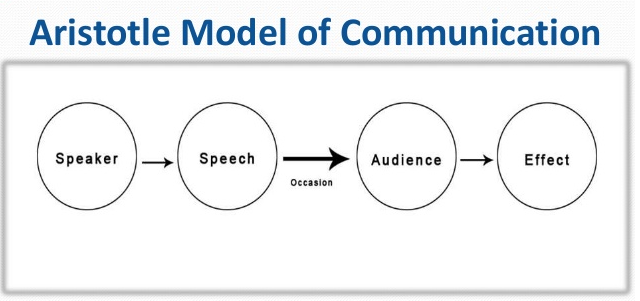 Lasswell’s Model of Communication (1948)
Harold Lasswell, a political scientist, studied very carefully the American presidential election (1948). He introduced an important communication model based on his studies on the process of political campaigning and propaganda. According to Lasswell, a convenient way to describe an act of communication is to answer the following questions: 

Who? 
Says What? 
In Which Channel ? 
To Whom? 
With What Effect ?
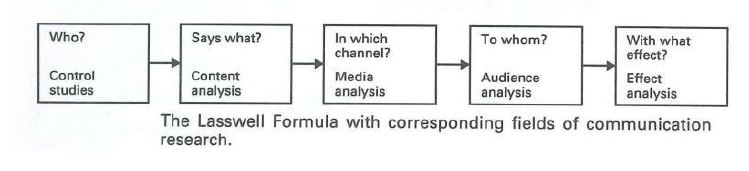 3. Shannon and Weaver’s Mathematical Model of Communication (1948
C. E. Shannon and W. Weaver’s (1948) model of communication, also known as mathematical model, provided for the first time, a general model of communication process. 
Shannon and Weaver’s model, as shown above, breaks the process of communication down into eight discrete components: 
1. An information source is a person who creates a message. 
2. The message is anything sent by the information source and received by the destination. 
3. Transmitter, for Shannon’s immediate purpose, was a telephone instrument that captures an audio signal, converts it into an electronic signal, and amplifies it for transmission through the telephone network.
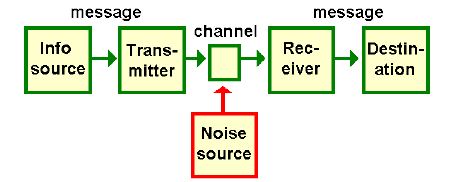 4. The signal is anything which flows through a channel. 
5. A carrier or channel, represented by the small unlabeled box in the middle of the model, is the route or the vehicle through which message is carried from the source to the destination. 
6. Noise is anything that interferes or confuses the signal carried. 
7. A receiver in Shannon’s conception, is the receiving telephone instrument. 
8. A destination is the person who consumes and processes the message. 
This model suggests that communication within a medium is frequently direct and unidirectional. But in the real world, communication is hardly unidirectional.
Indian Communication Models
Sadharanikaran model of communication 
Sadharanikaran, is rooted in Natyashastra of Bharata. The term sadharanikaran is derived from the Sanskrit word sadharan; and has been translated into English as “generalized presentation”, “simplification” and “universalisation”. This concept is bound with another concept, sahridayata, that is, a state of common orientation, commonality or oneness. Sadharanikaran is the attainment of sahridayata by the communicating parties.
When senders and receivers accomplish the process of sadharanikaran, they attain saharidayata and become sahridayas. In other words, communicating parties, for e.g., actor and audience, become sahridayas when they are engaged in a communicative relation leading to the attainment saharidayata; and it is in this stage sadharanikaran is accomplished. Thus, the essence of sadharanikaran is to achieve commonness or oneness among the people. In this light, the Latin word ‘communis’ and its modern English version ‘communication’ come close to sadharanikaran.
The model comprises the following elements: 
1. Sahridayas (Preshaka, i.e., sender, and Prapaka, i.e., receiver) 
2. Bhava (Moods or emotions) 
3. Abhivyanjana (Expression or encoding) 
4. Sandesha (Message or information) 
5. Sarani (Channel) 
6. Rasaswadana (Firstly receiving, decoding and interpreting the message and finally achieving the rasa) 
7. Doshas (Noises) 
8. Sandarbha (Context) 
9. Pratikriya (Process of feedback)
Audiovisual (AV) is electronic media possessing both a sound and a visual component,
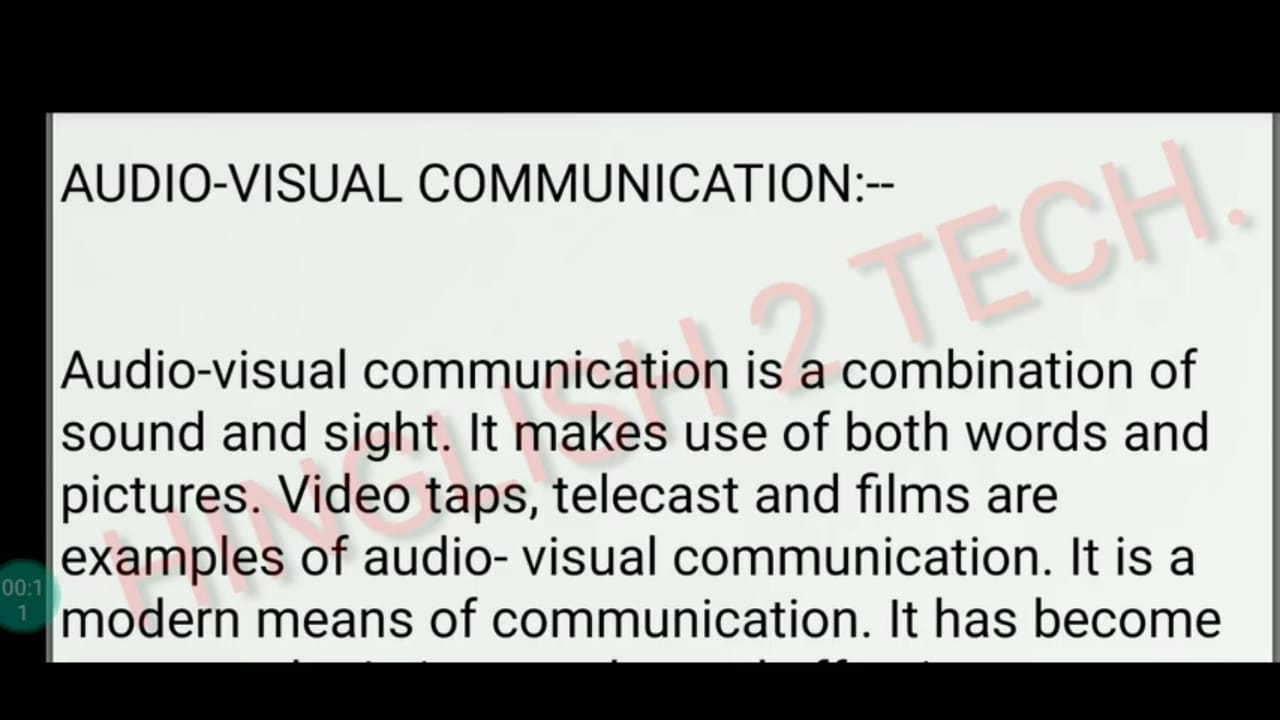 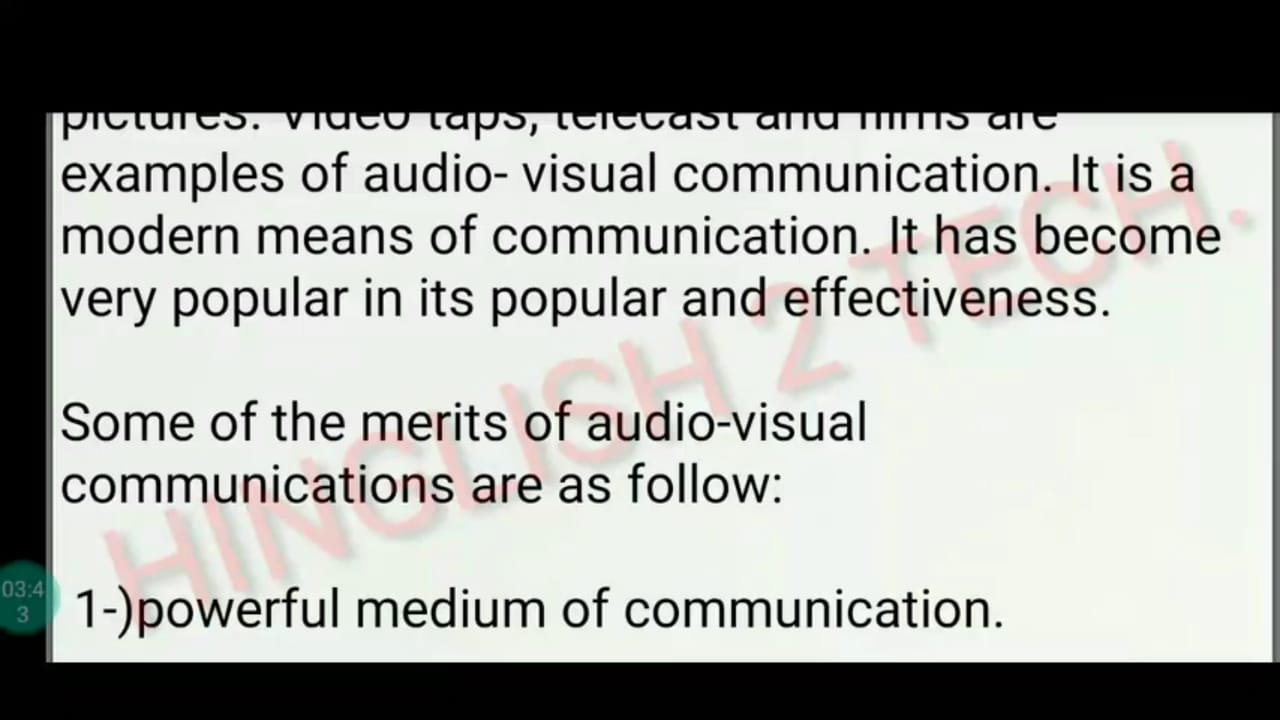 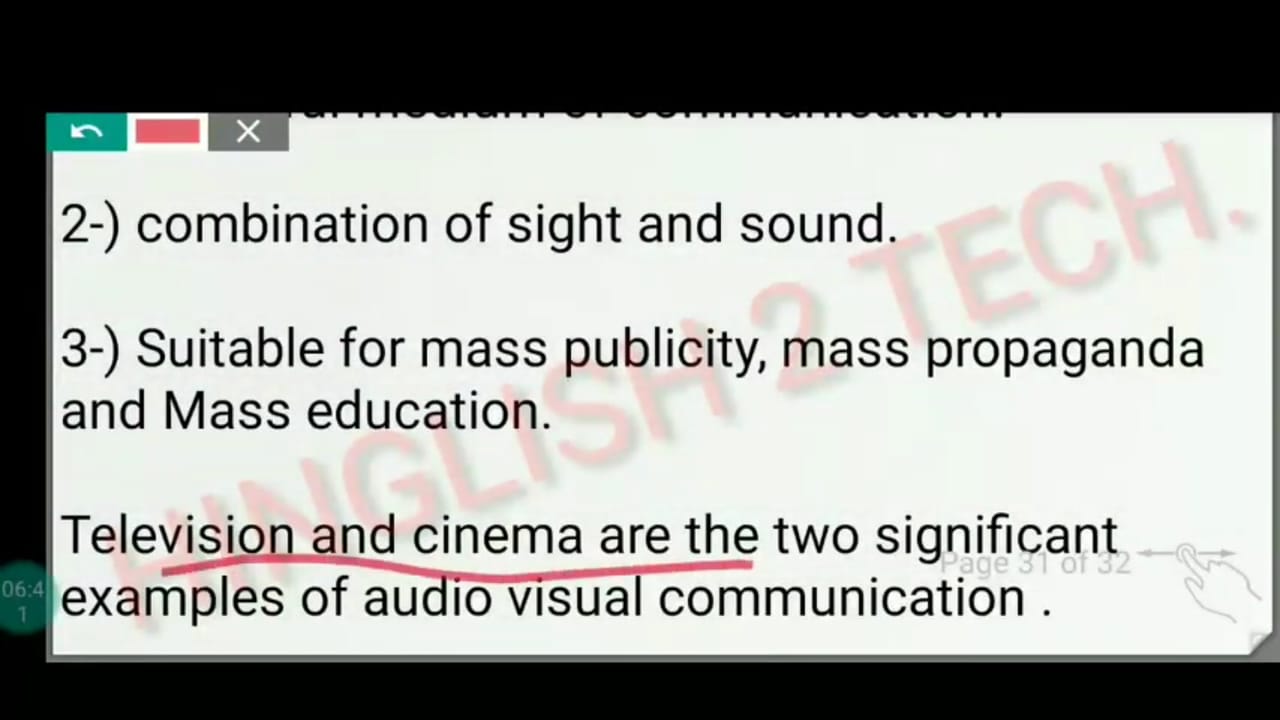 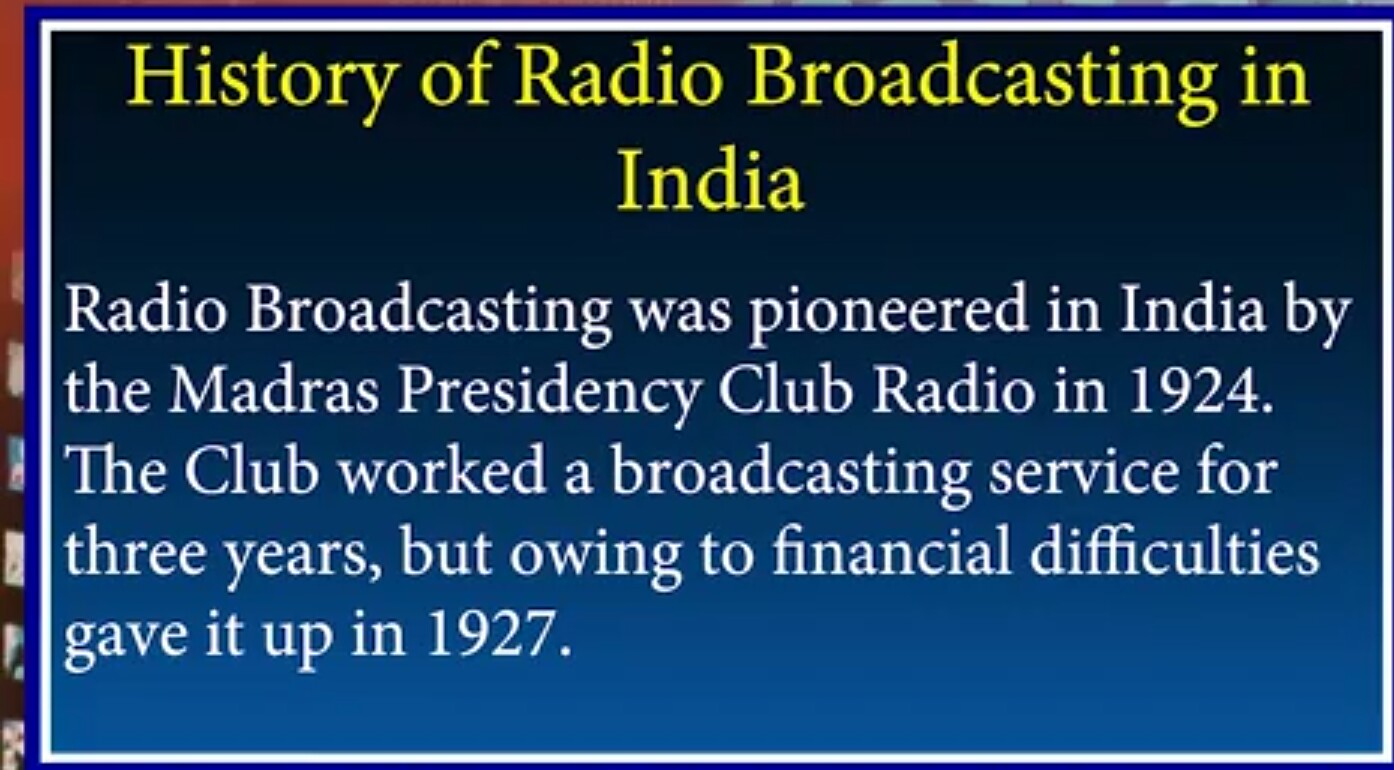 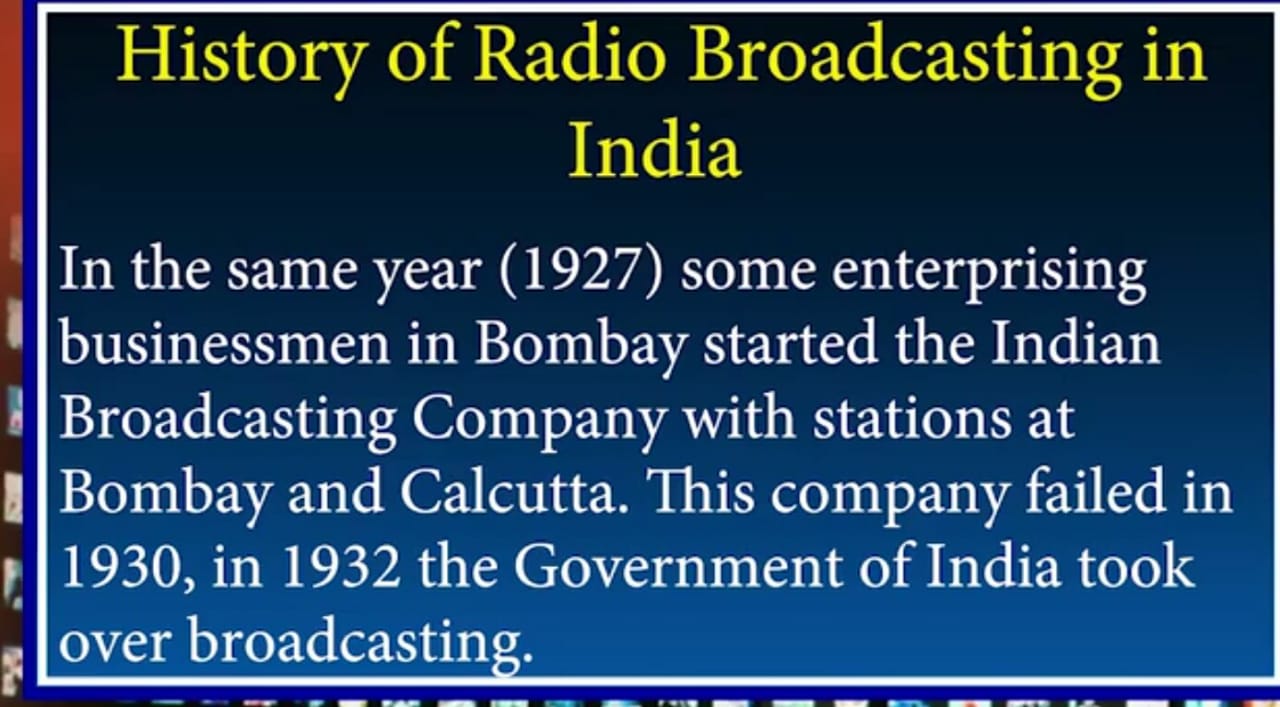 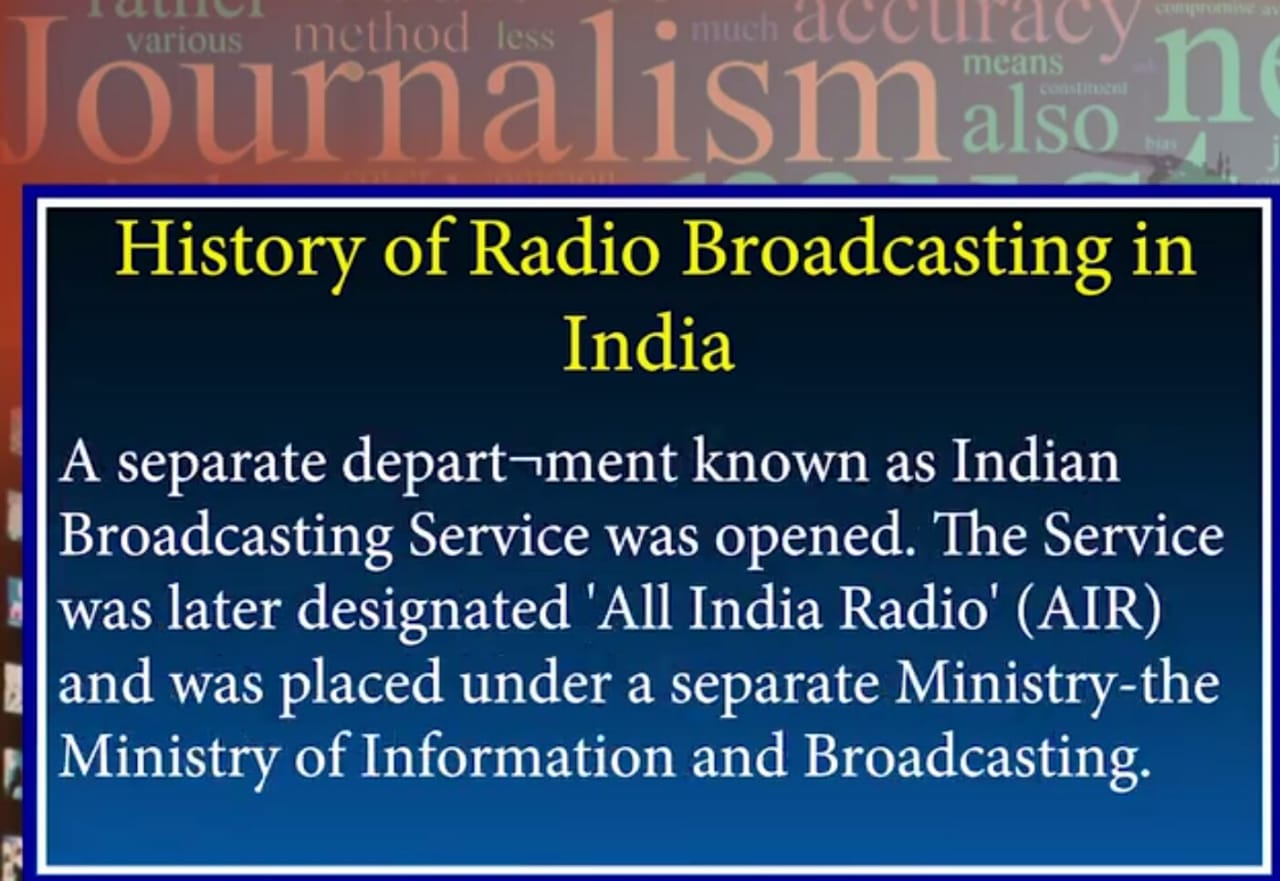 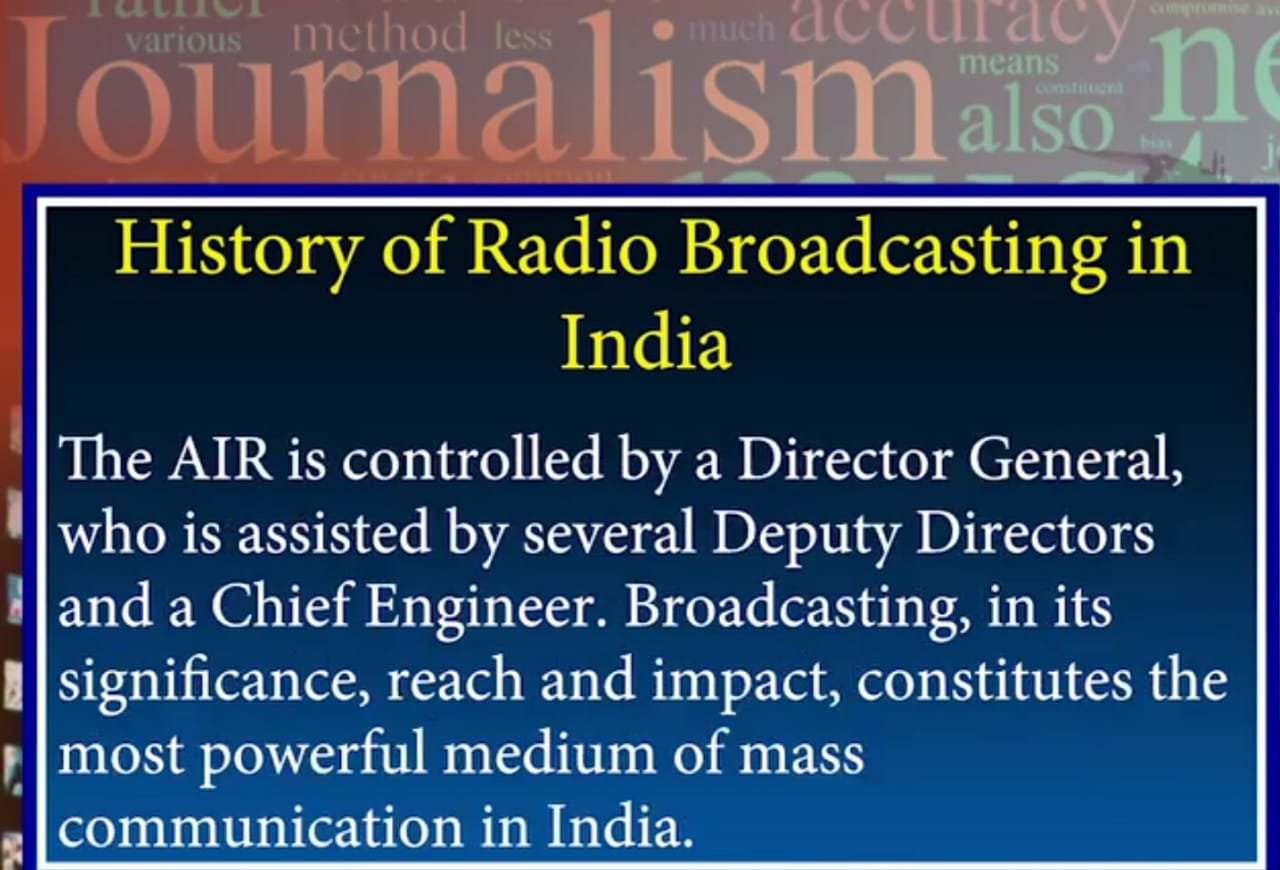 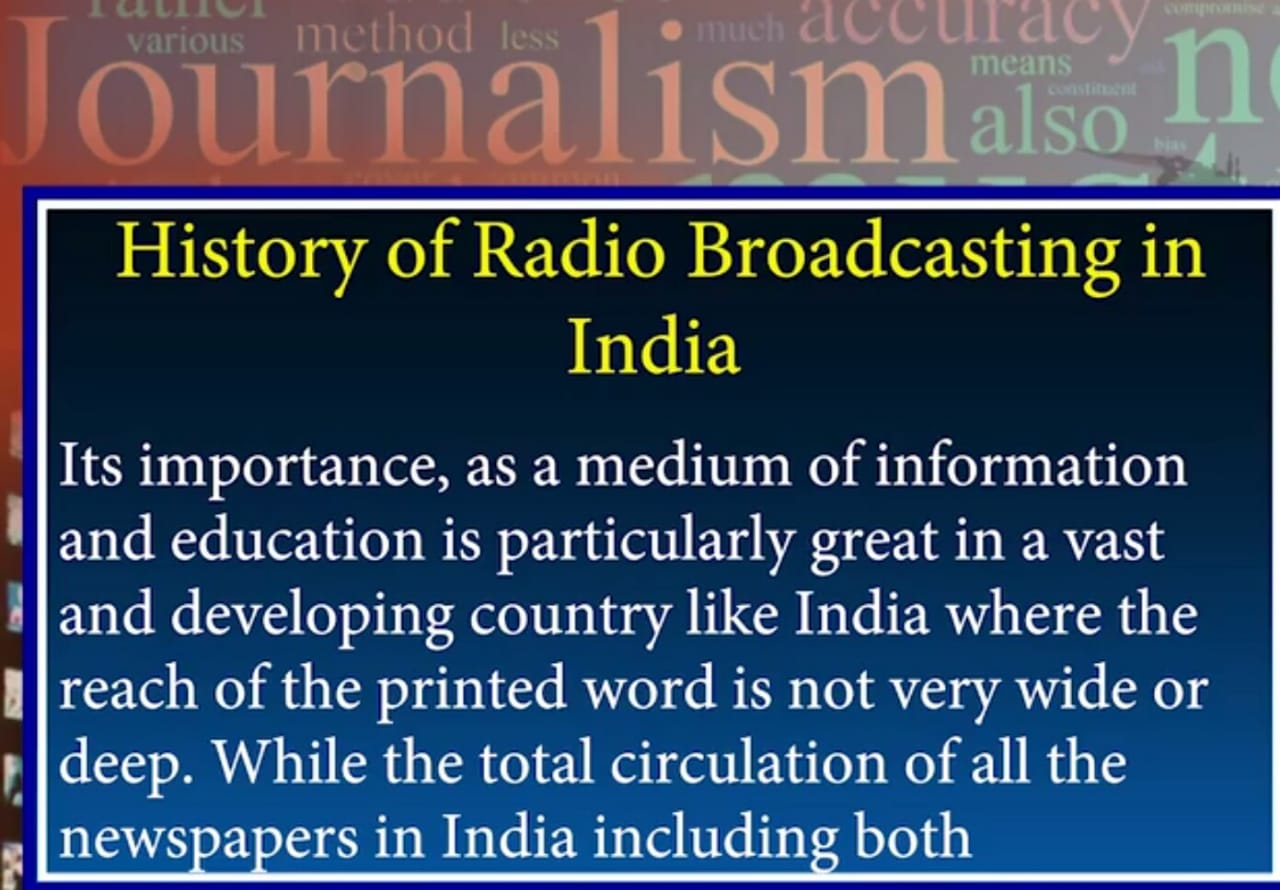 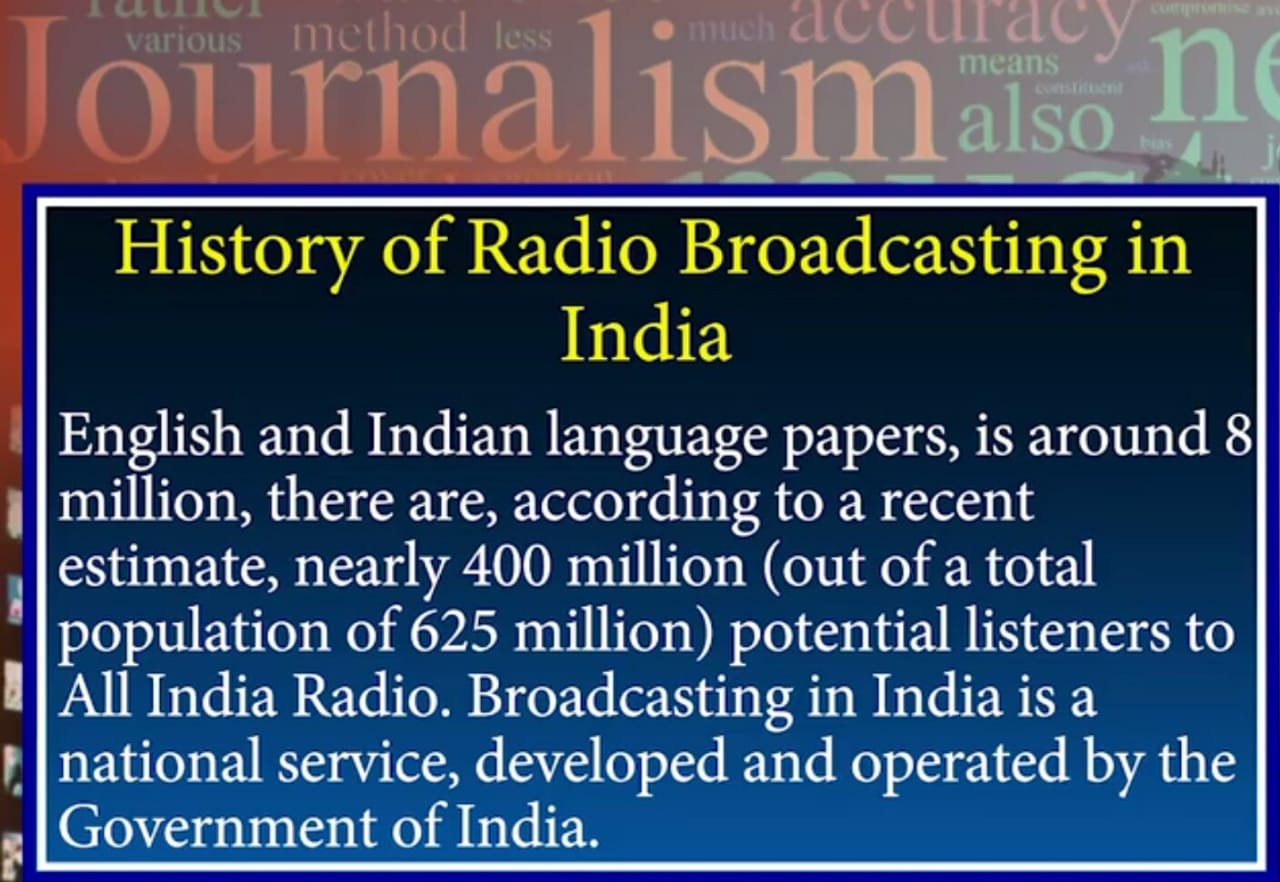 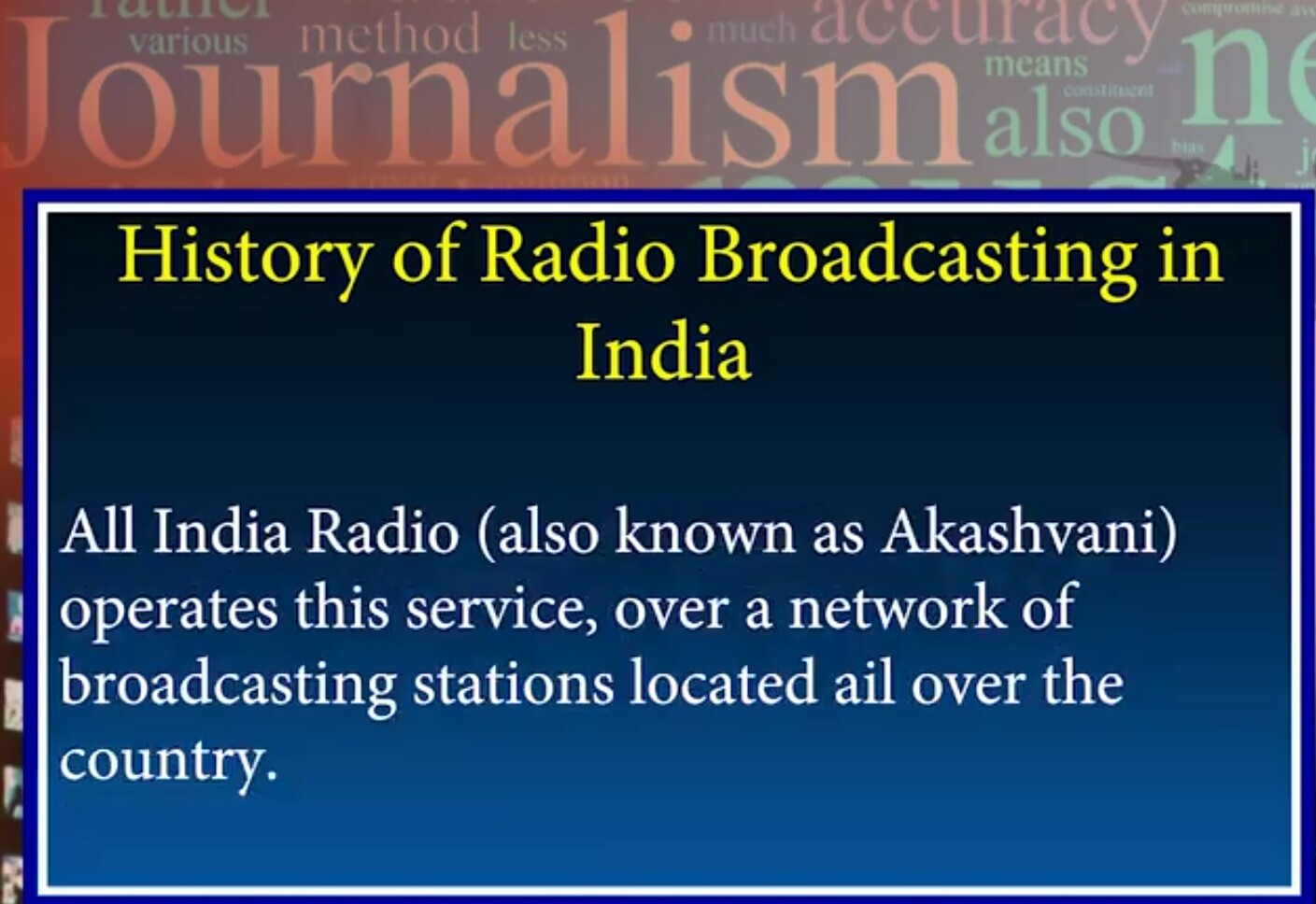 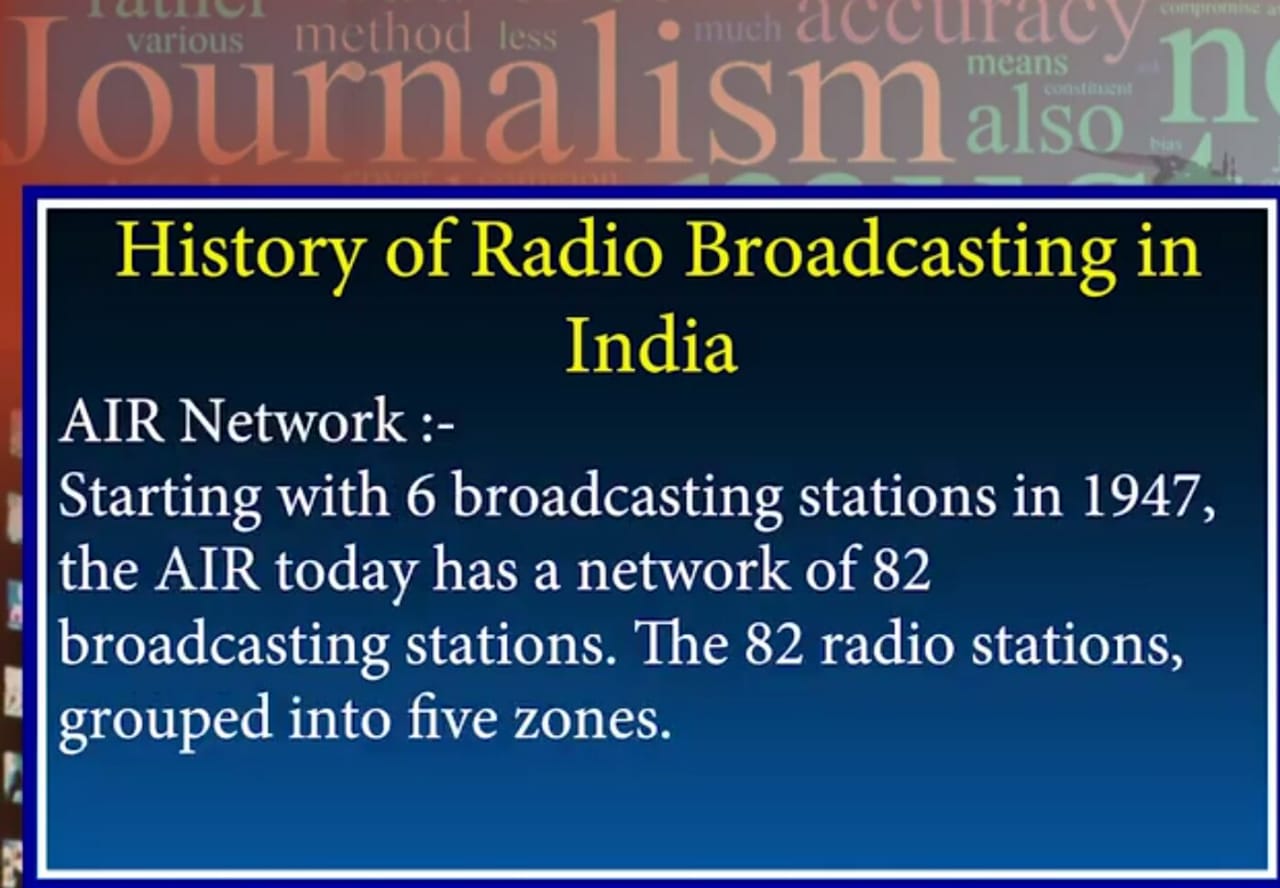 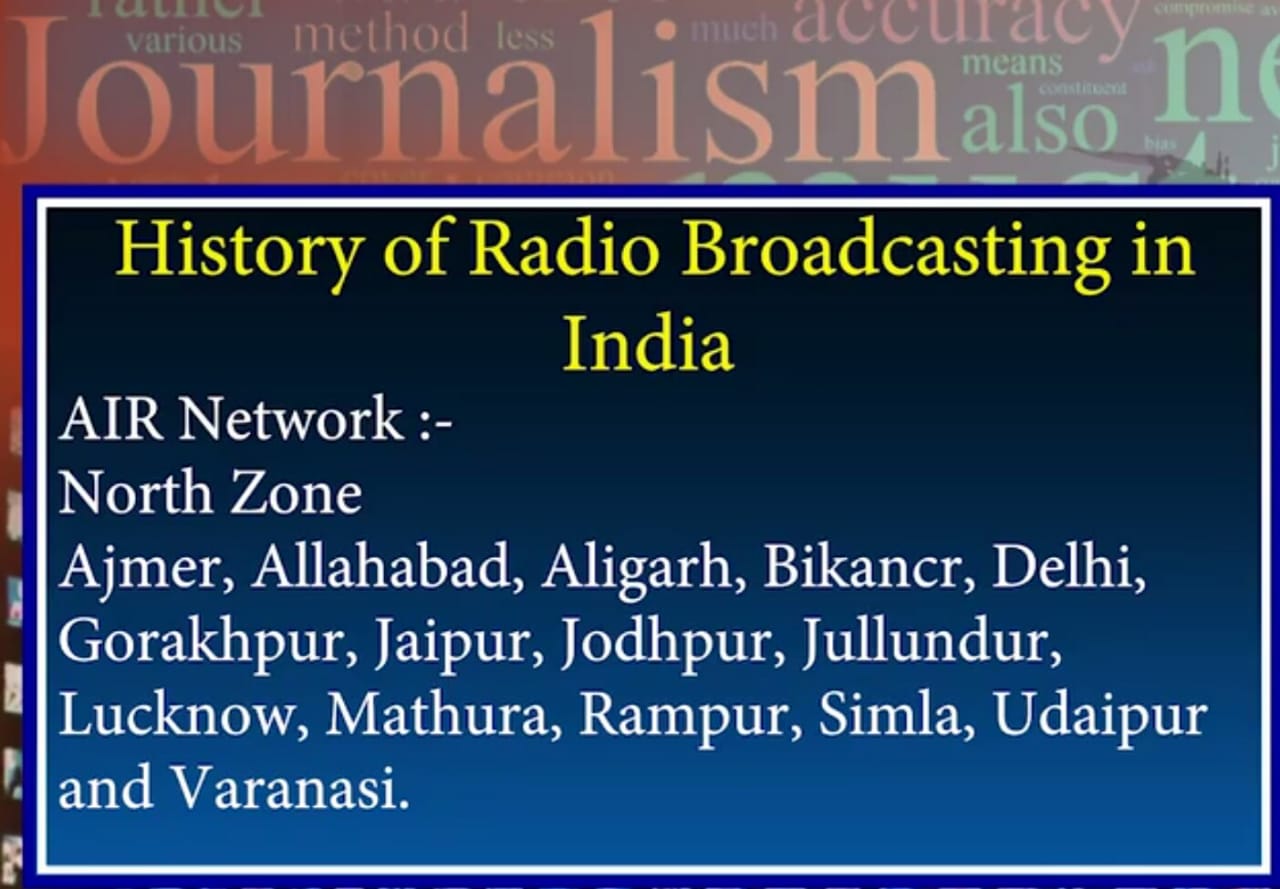 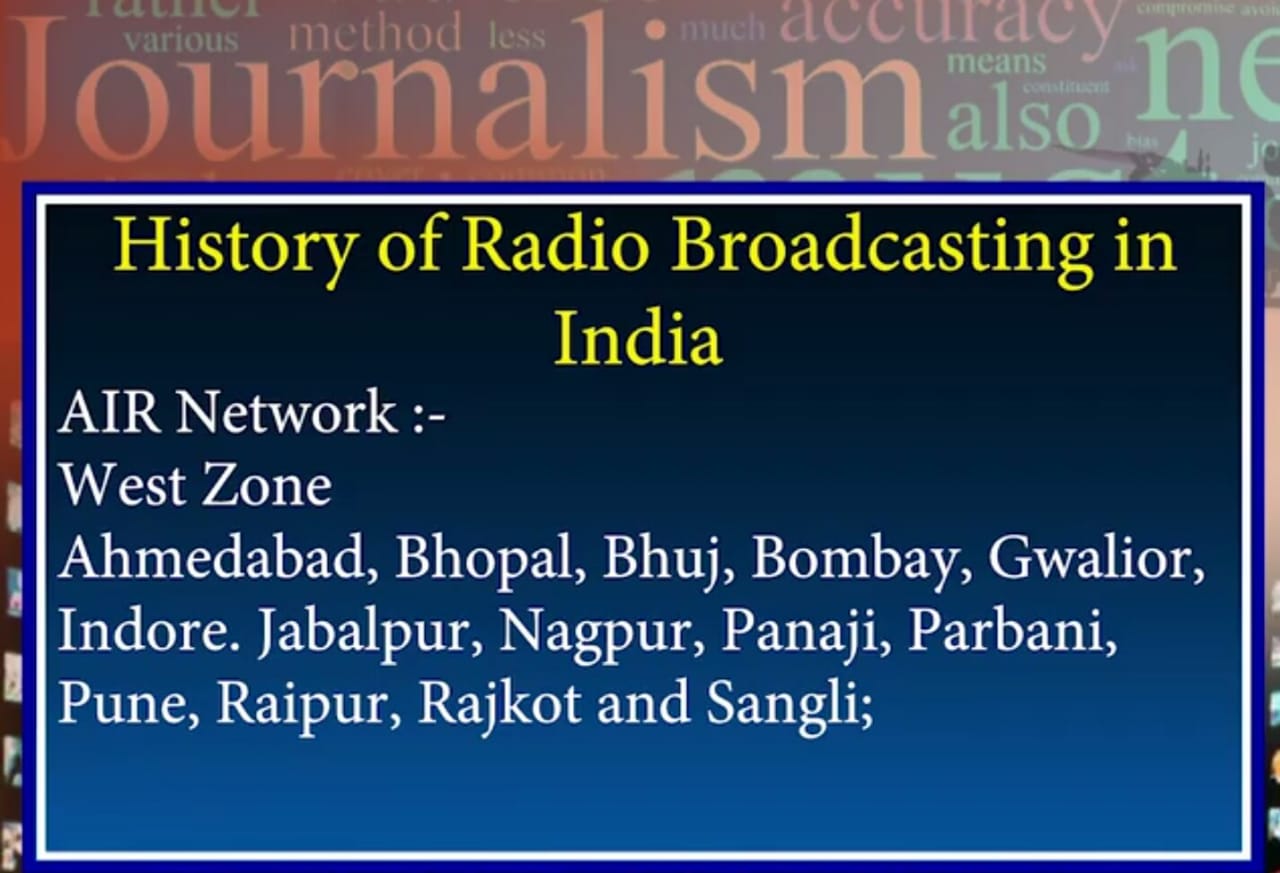 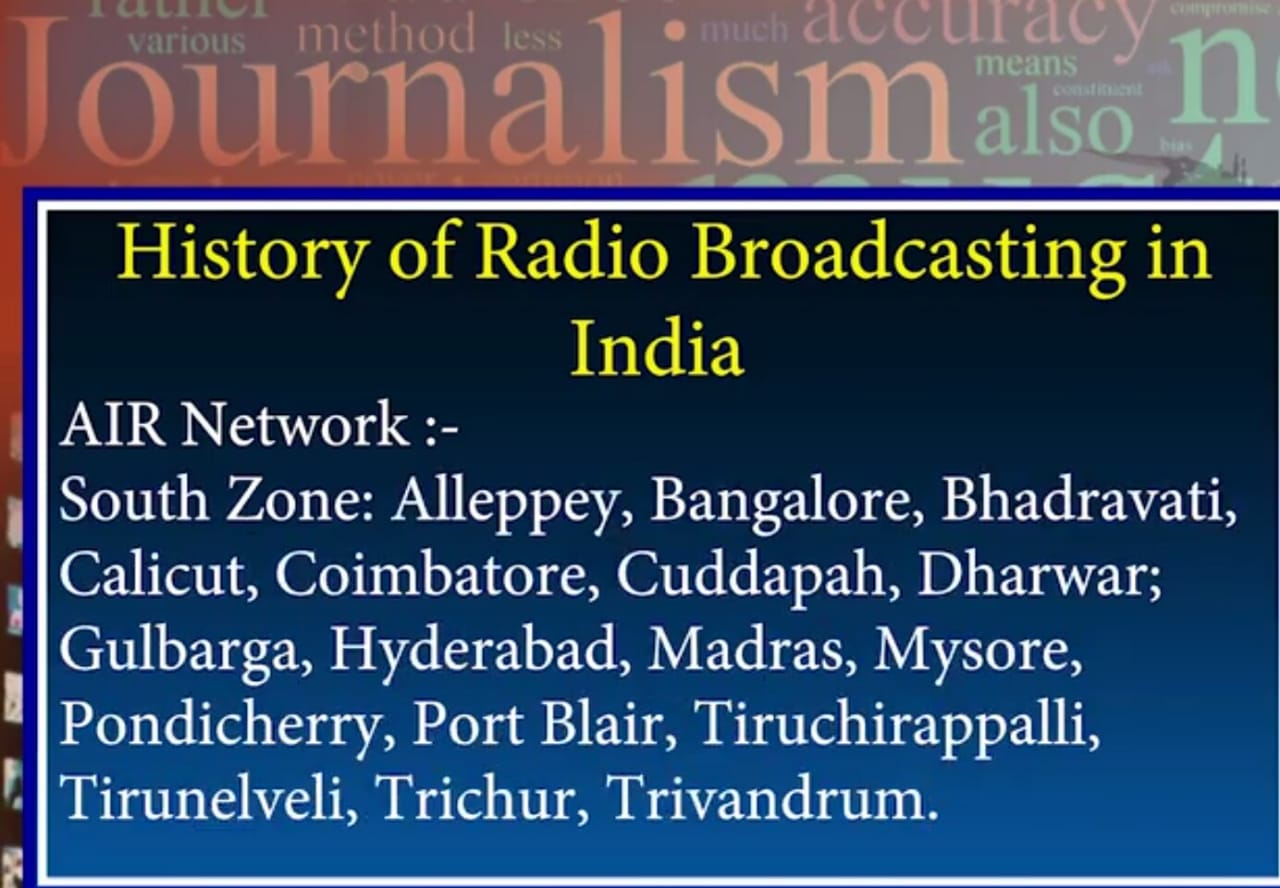 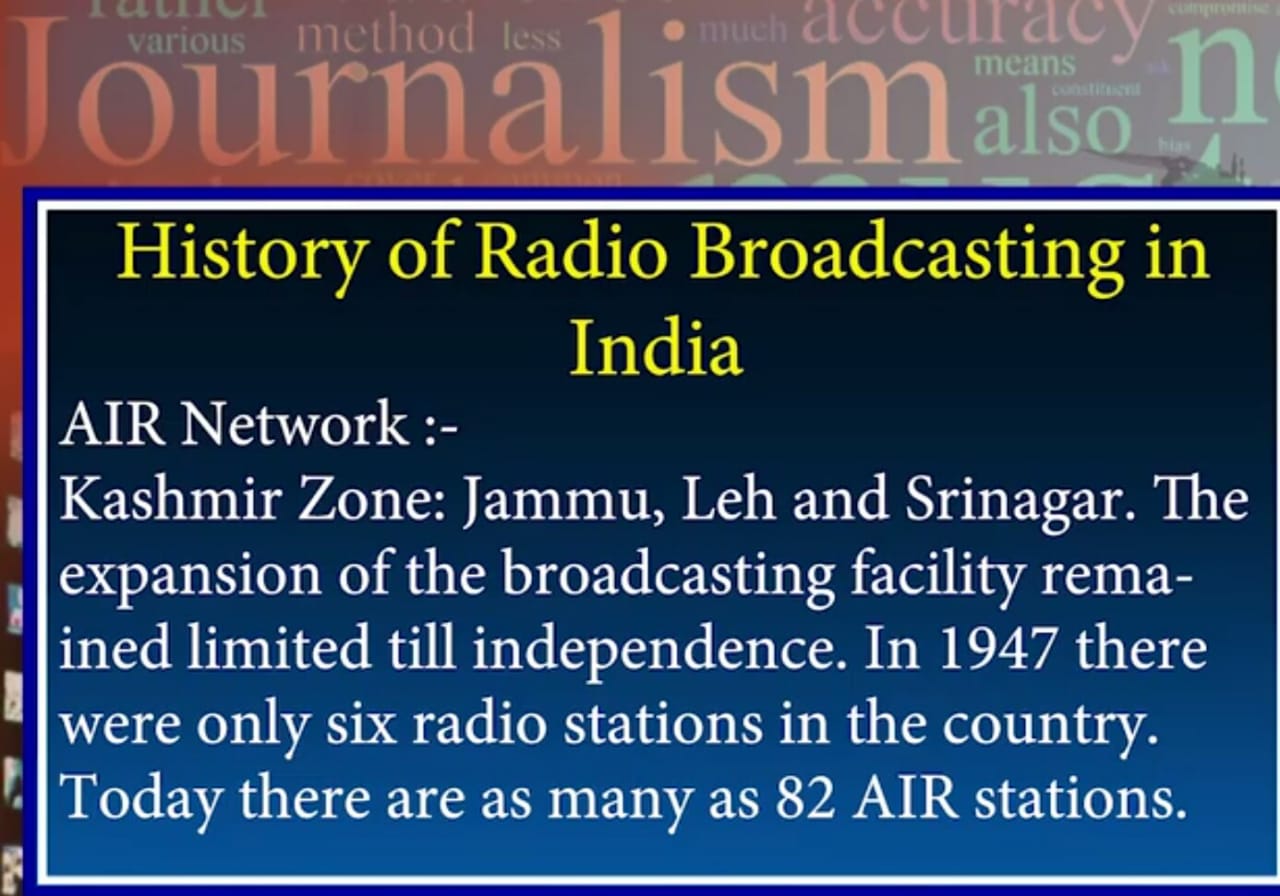 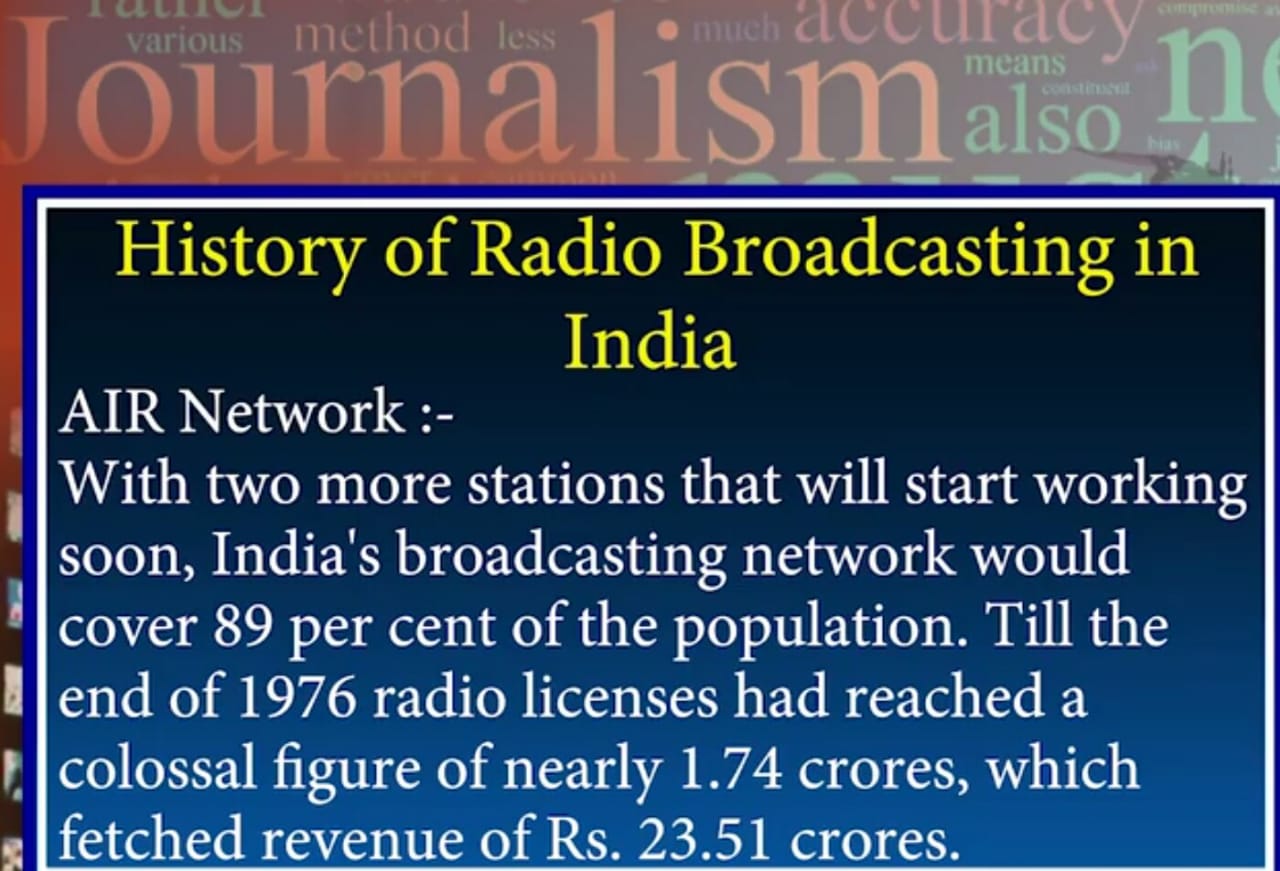 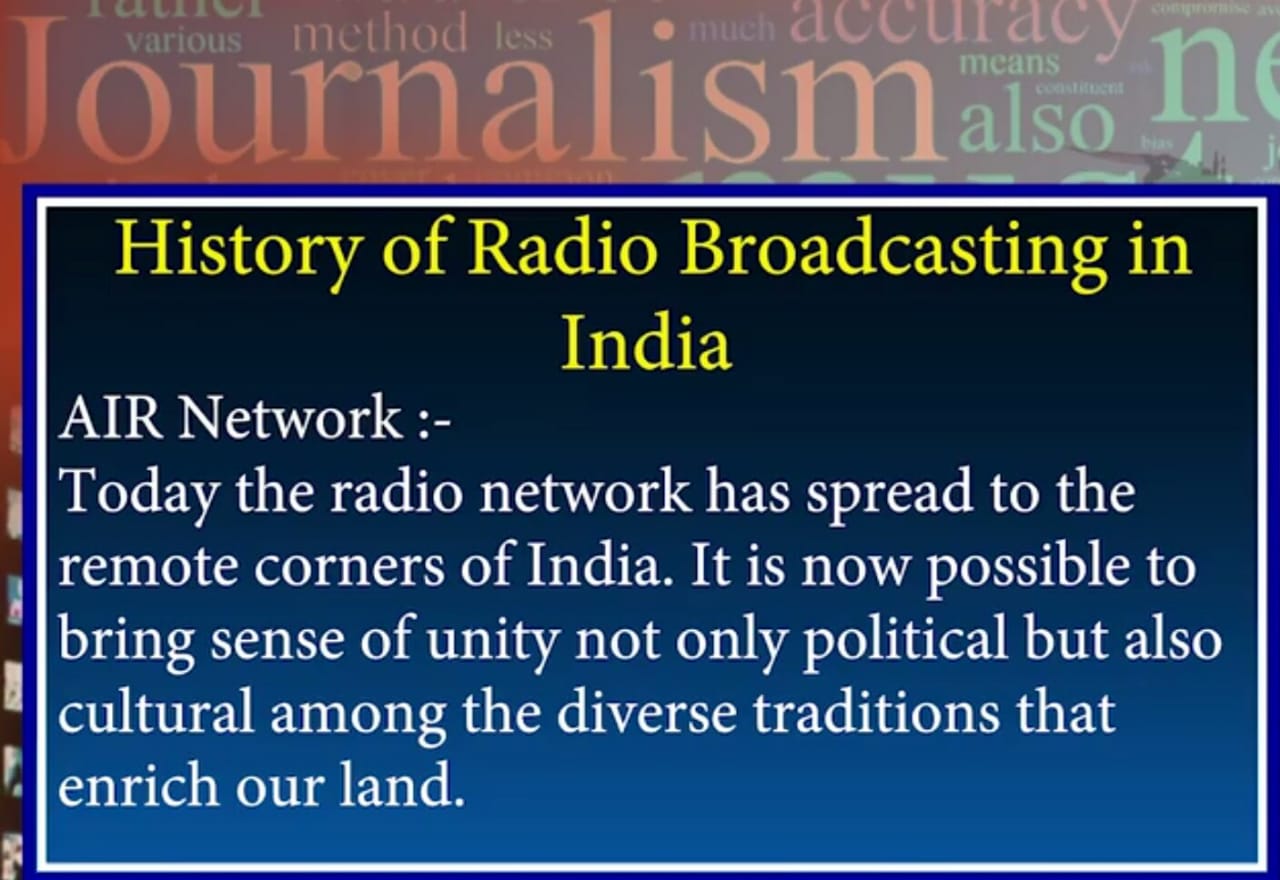 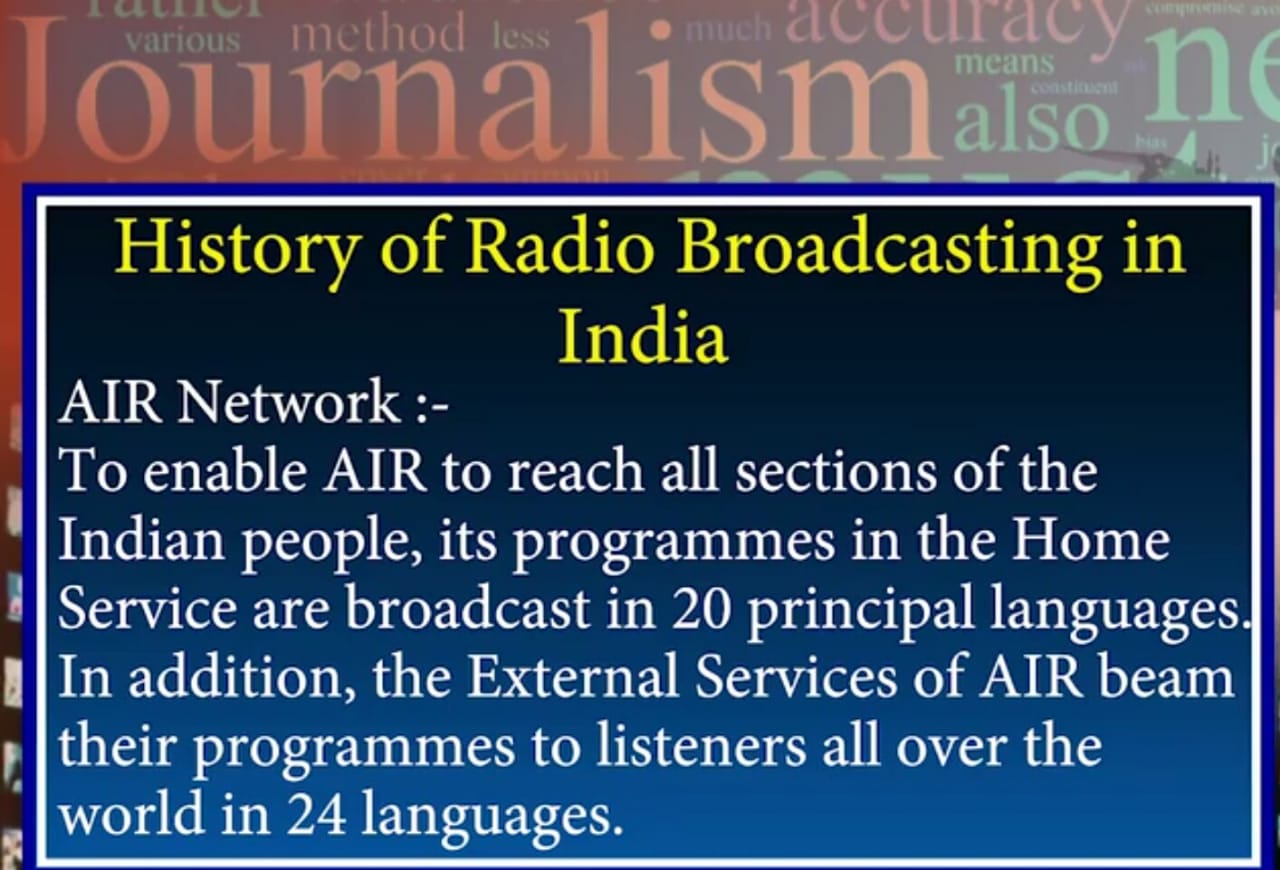 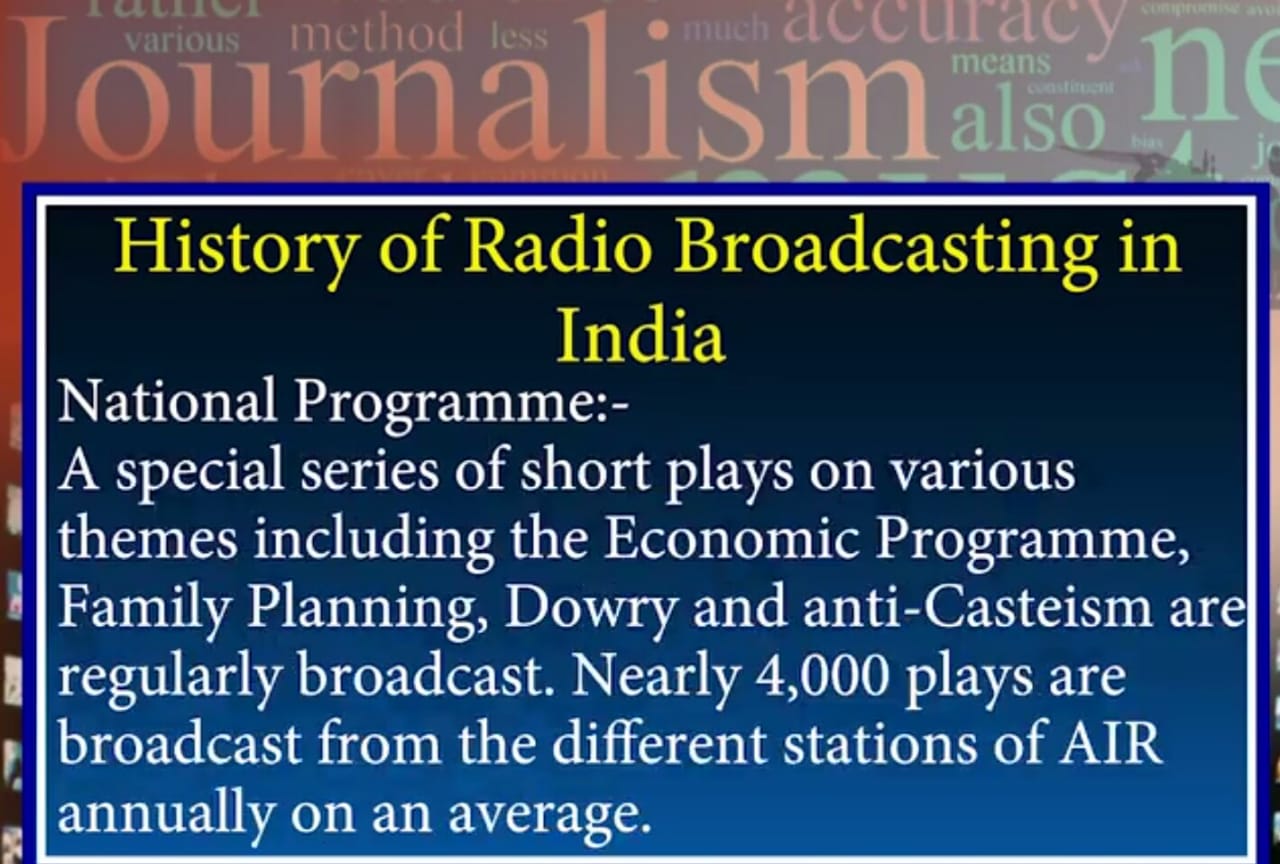 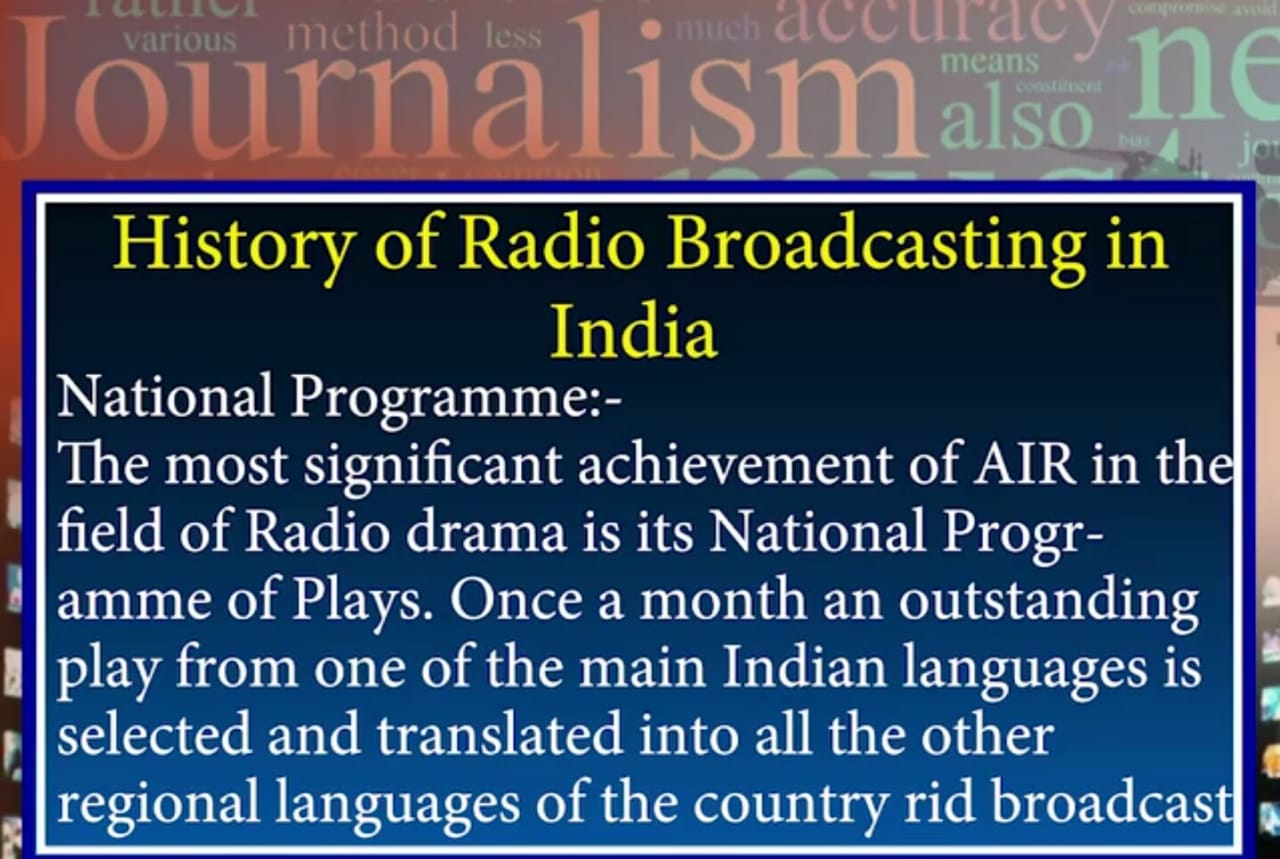 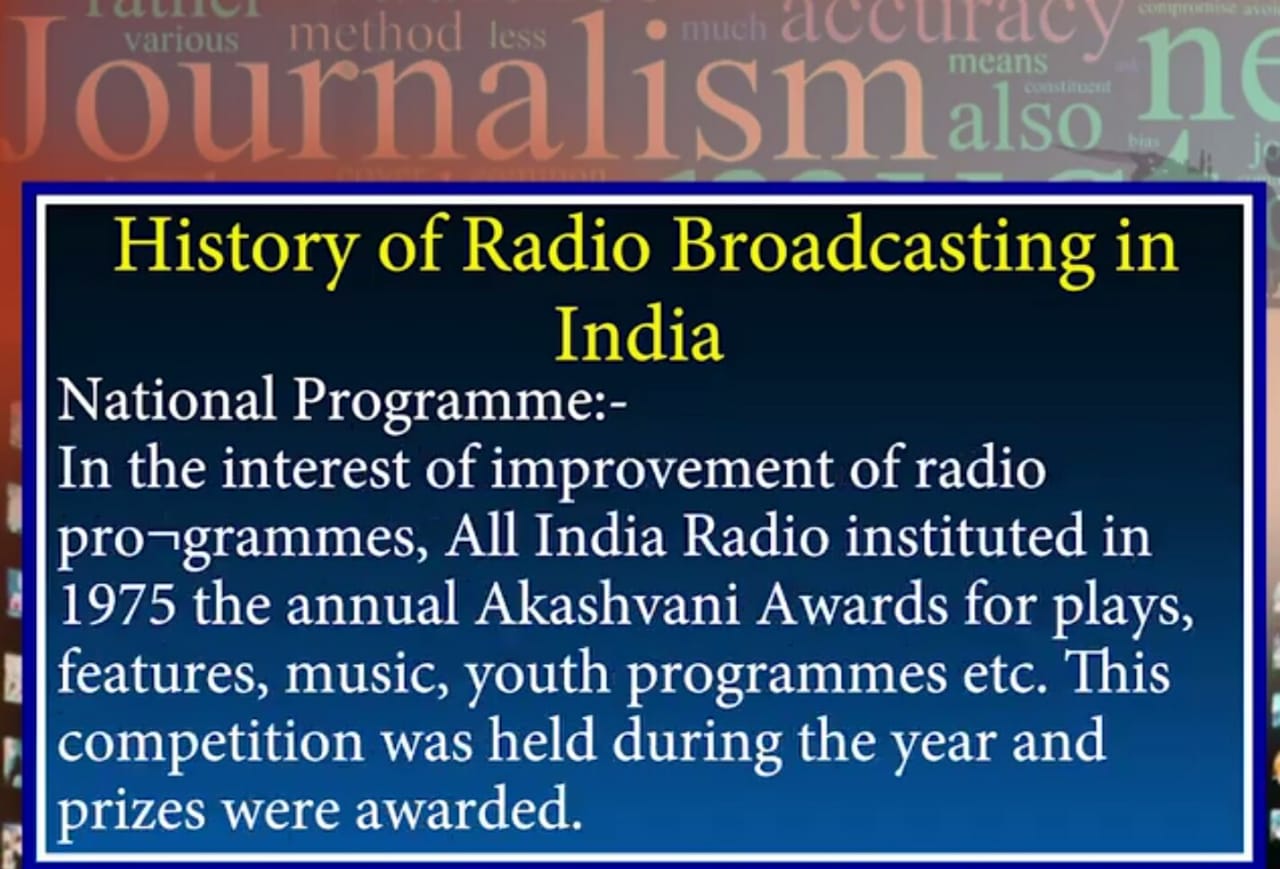 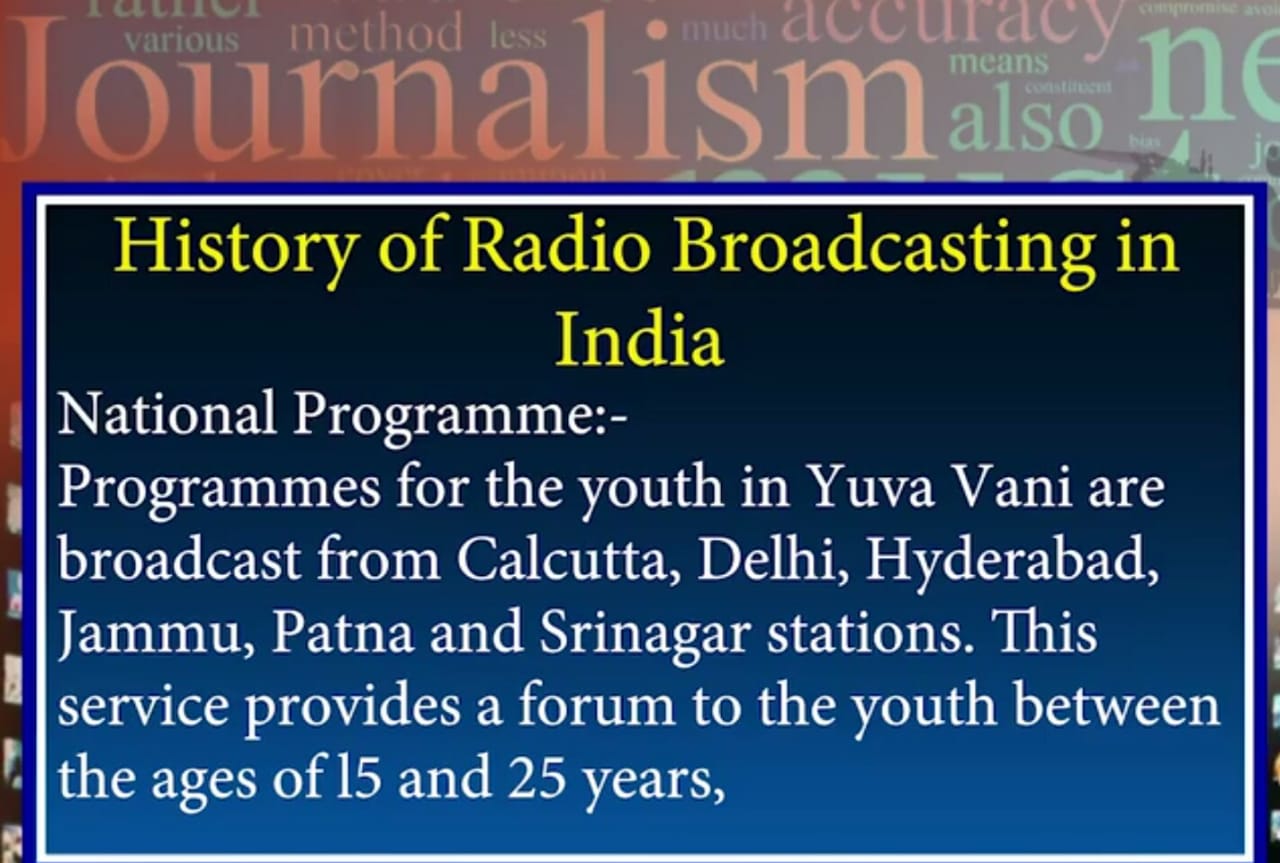 RADIO
Radio, like many other inventions, developed from the theories and experiments of many people. It was in 1895 that Guglielmo Marconi, an Italian inventor, sent the first radio communication signals through the air. In 1901, Marconi’s radio equipment sent radio signals across the Atlantic Ocean from England to Newfoundland. Later, experimental radio broadcasts began in 1910 in the US. Regular radio services began in many countries in the 1920’s.
Development of radio in India
The first radio programme in India was broadcast by the Radio Club of Bombay in June 1923. Radio clubs were formed in Calcutta and Madras in 1923 and 1924 respectively. It was followed by the setting up of a broadcasting service that began broadcasting in India in June 1927 on an experimental basis in Bombay and Calcutta. In 1930, Indian Broadcasting Company handed over the Bombay station to the Government and it was renamed the Indian State Broadcasting Service (ISBS). Later it was renamed All India Radio on June 8, 1936. 
Transistor was invented during World War II. This invention set the tone for the popularisation of radio around the world. Short wave transmission began in India in 1938. It was soon followed by the launching of the External Service Division of AIR in 1939.
Radio is a widely used mass communication medium. It has great potentiality in the dissemination of information and in providing education and entertainment to millions of people. With the advent of transistors, radio reached the common man in urban and rural areas of India. However, optimum use of this medium is made by the rural population as their access to other media is limited. It has advantages over the other mass media like television and newspapers in terms of being handy, portable, easily accessible and cheap. It is the most portable of the broadcast media, being accessible at home, in the office, in the car, on the street or beach, virtually anywhere at any time.
Radio in the post-independence era
At the time of independence, the AIR network had only six stations located at Delhi, Bombay, Calcutta, Madras, Lucknow and Tiruchirapalli with a total of 18 transmitters. The target audience of these radio stations was urban listeners. As against a mere 2,75,000 receiving sets at the time of independence, today the number would be countless taking into account the radio sets and the mobile phones that provide radio service. The broadcast scenario has drastically changed with 197 stations with 305 transmitters which include 145 medium wave, 55 short wave and 105 FM transmitters providing radio coverage to 97.3% of the population. 
.
Radio as a mass medium has great relevance in a country like India even amidst the overwhelming presence of television and the new media. The vast majority of the rural population in India has no power supply and as such their access to television sets is limited. In these areas, All India Radio’s programmes continue to be the only source of information and entertainment
Future of Radio
Television broadcasting has proliferated in our country with multiple channels and 24-hour broadcasting in the last decade. Thus television, as a mass medium disseminating information and entertainment, has made deep inroads into our society. But this has not been done at the cost replacing the medium of radio. Radio still continues to be a prime medium for millions of people in our country. It is a cheap medium and it has the largest reach especially in the remote areas. Besides, radio can provide local specific, culture specific and dialect specific broadcasts. All India Radio brings programmes in 24 languages and 146 dialects.
ORGANIZATIONAL STRUCTURE OF ALL INDIA RADIO
Prasar Bharati (Broadcasting Corporation of India) is the public service broadcaster in the country, with Akashwani (All India Radio) and Doordarshan as its two constituents. It came into existence on 23rd November 1997. Prasar Bharati Board, under the Ministry of Information and broadcasting, is headed by Chief Executive Officer (CEO) subject to the control and supervision of the Board. 
The Director General (DG) heads the All India Radio in carrying out the day-to-day affairs of AIR. The DG is responsible for the overall administration of the entire Akashvani network consisting of 277 stations and 432 broadcast transmitters as on 2012, which provides coverage to 99% of the population spread over the country
There are Additional Director General and Deputy Director Generals who help the Director General. There will also be a Director of Programmes. The Director is assisted by Chief News Editor, News Editor, Joint Director, etc. others employed in the news department of the radio station are the News Readers, Announcers, Translators and others.
In respect of technical matters the Director General is assisted by the Engineer-in-Chief and Additional Directors General (E) in the headquarters and the Zones. The Engineering Division of AIR is looked after by Engineer- in-Chief and is assisted by Chief Engineer and Regional Engineers. The Regional Stations of AIR is under the control of Station Director who is assisted by Assistant Station Directors and Programme Executives. 
Additional Director General (Administration) and a Deputy Director General(Administration & Finance) assists the Director General on matters of administration and finance, while Additional Directors General (Programme) assists DG in administration of programme personnel. A Director looks after the Engineering Administration of All India Radio. 
The security set up comprises of a Deputy Director General (Security), Assistant Director General (security) and a Deputy Director (security). They handle matters of the security and safety of AIR installations, transmitters, studios, offices etc.
TRENDS IN RADIO BROADCAST
a.Community radio
Community radio stations are operated, owned, and driven by the communities they serve. Community radio is not-for profit and provides a mechanism for facilitating individuals, groups, and communities to tell their own diverse stories, to share experiences, and in a media rich world to become active creators and contributors of media. 
Anna FM is India’s first campus ‘community’ radio, launched on 1 February 2004, which is run by Education and Multimedia Research Centre (EM²RC).
b.Specialisation 
Internationally, radio stations have grown by attracting niche audiences (like a Hispanic channel in US) and local advertisers. There will be emergence of stations that address only specialist audience groups - like a special radio station dedicated to south Indians residing in Mumbai or a station that caters exclusively to college going population. 
c. Newer radio formats 
Podcasting, Internet radio, and satellite radio services with DTH is already offered in other countries. It is likely to start operations in the days to come.
d. News broadcasting on private FM stations 
The Information and Broadcasting Minister Prakash Javadekar in June 2014 has indicated that Narendra Modi government will allow private FM radio stations to broadcast news, a long standing demand from several communication experts. If the government implements this policy, then we will have soon 24x7 news radio stations around the country.
STRENGTHS OF RADIO
Radio broadcast can be highly target selective by station format  
Relatively low cost and production charges 
Excellent local market coverage 
Credibility is high among the target location 
Radio is considered portable medium 
Personal 
Community involvement is high 
Strong promotional vehicle
LIMITATIONS OF RADIO
Lack of visual support 
Major investment to manage a radio station 
Fractionalized audience due to same formats 
Considered as a background medium 
Passive listeners 
Channel surfing leads to incomplete messages 
Difficult to build large reach
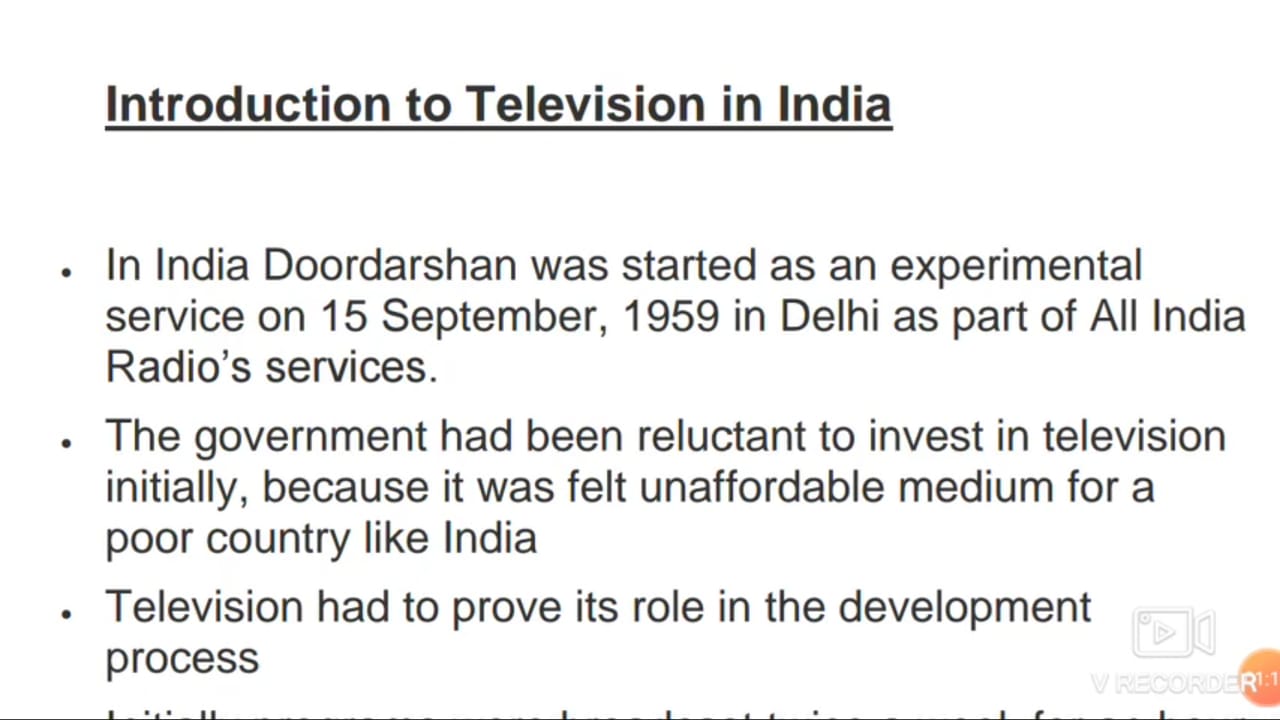 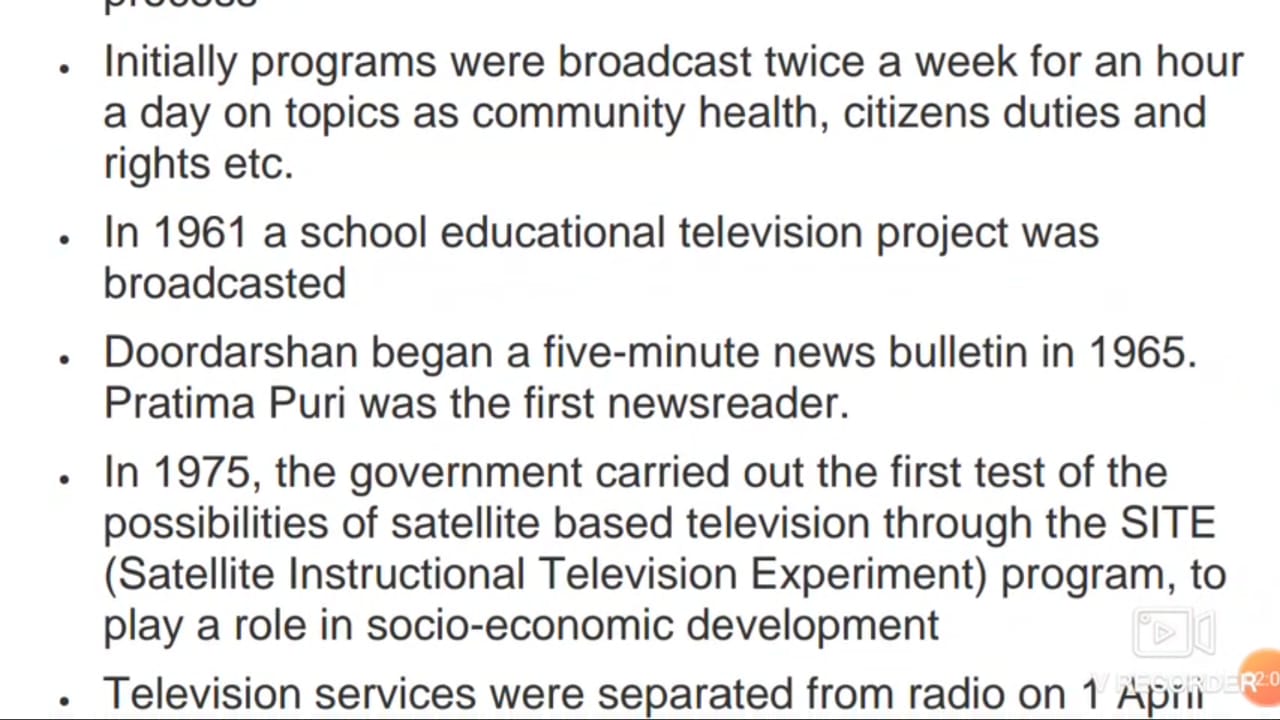 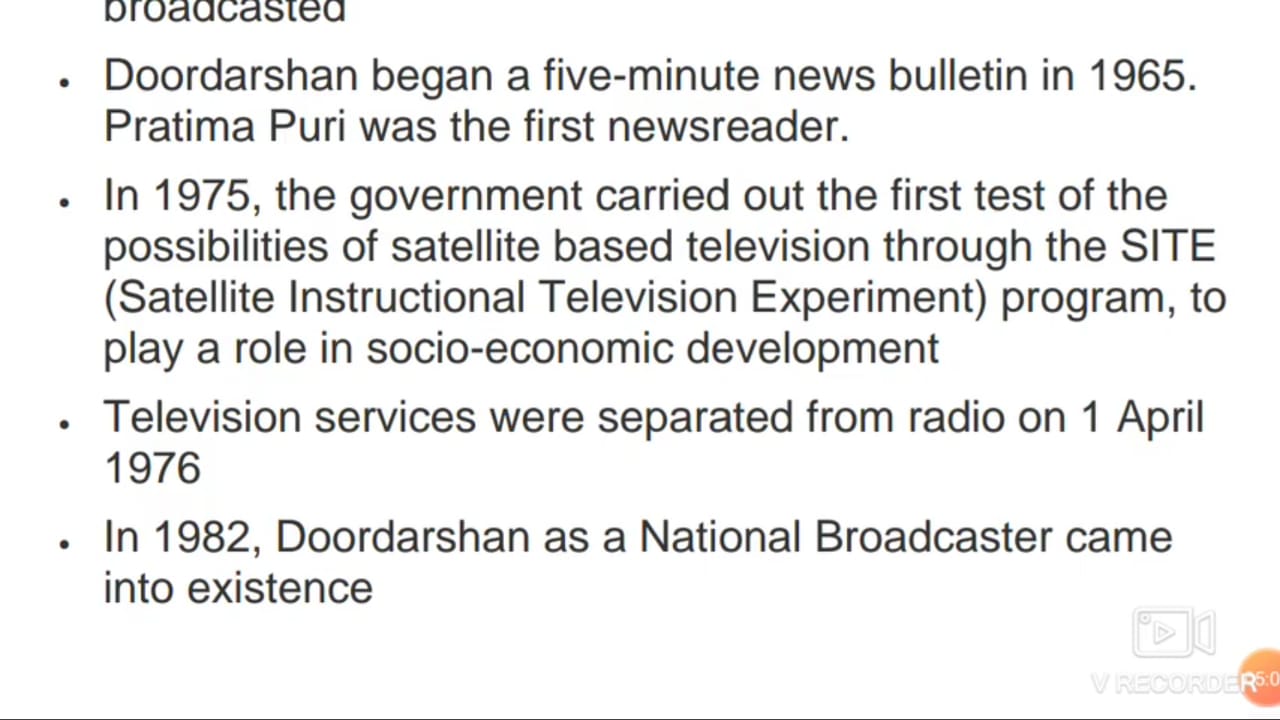 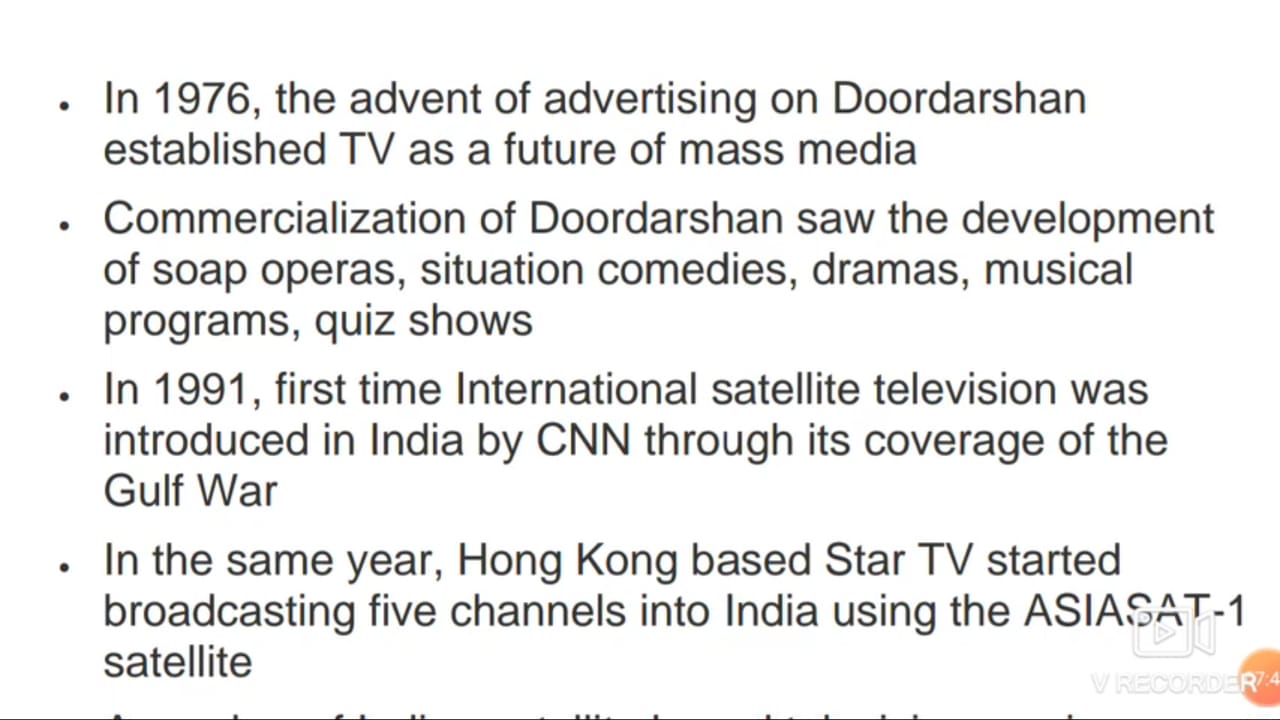 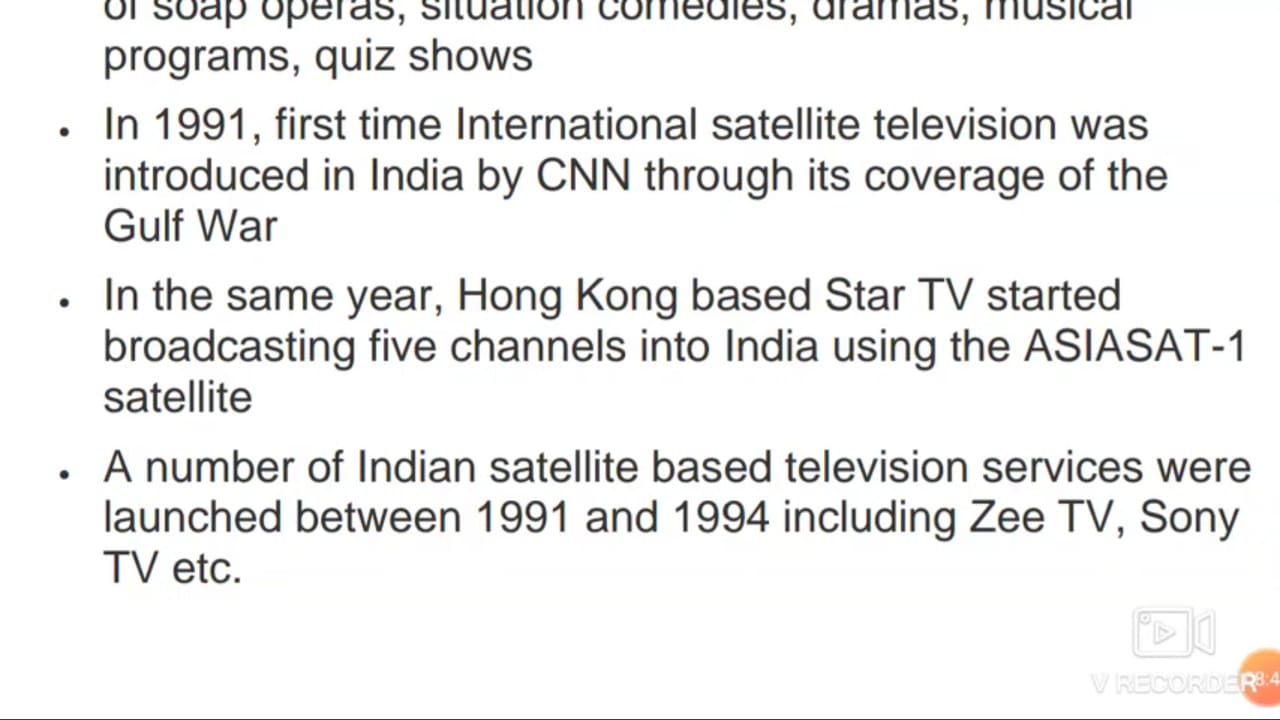 The differences print media and electronic media
Listen to this link for extra informations

      https://www.youtube.com/watch?v=LDeDYIEXAco&feature=youtu.be
Functions Of Mass Communication
Listen to this link for more information
        

 https://www.youtube.com/watch?v=_ABwSaVFIiI&feature=youtu.be
THANK YOU